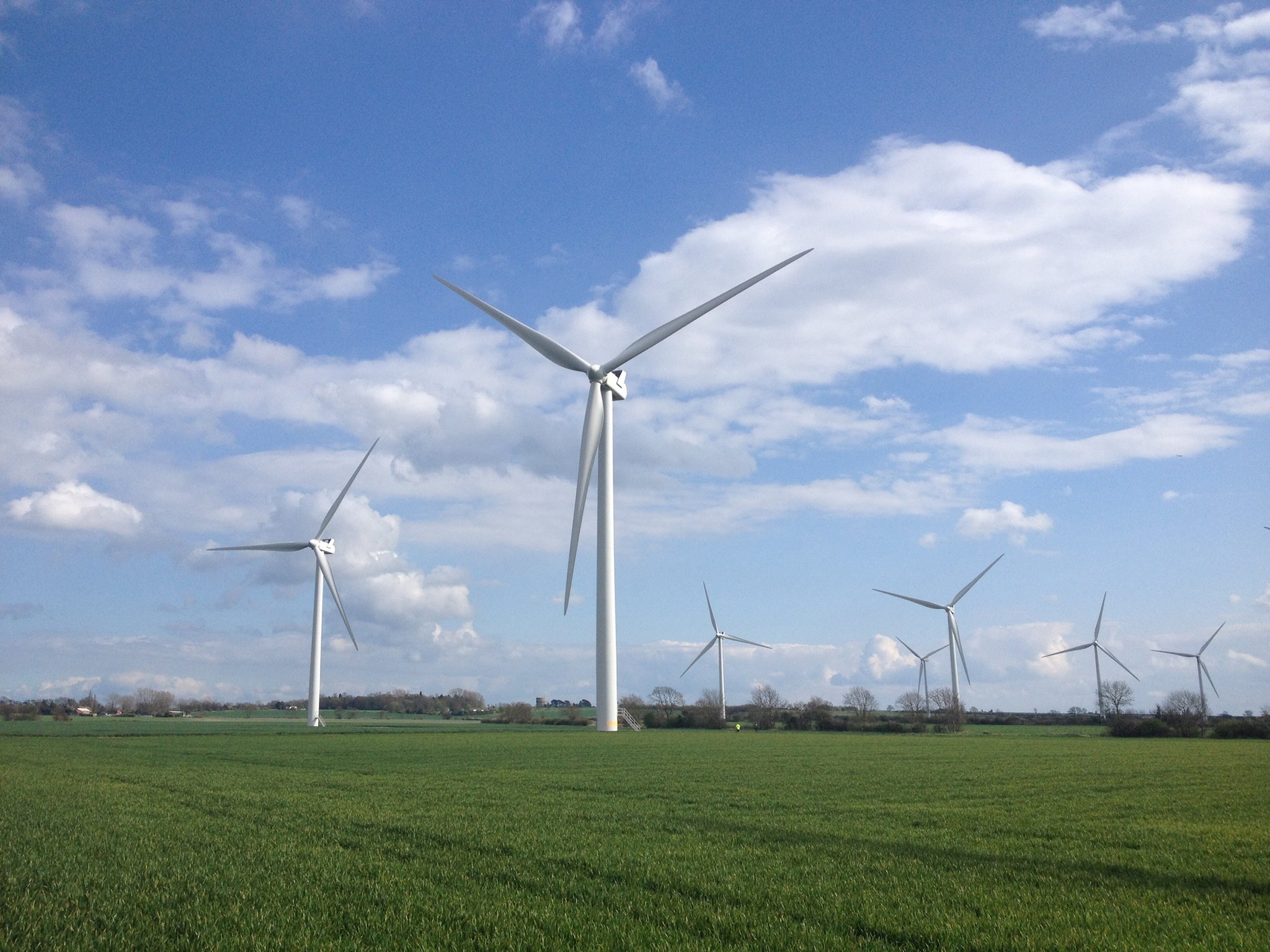 Wind Farms for Muncie
wikipedia.org
PROS
CONS
No Wind Farms in Delaware County?
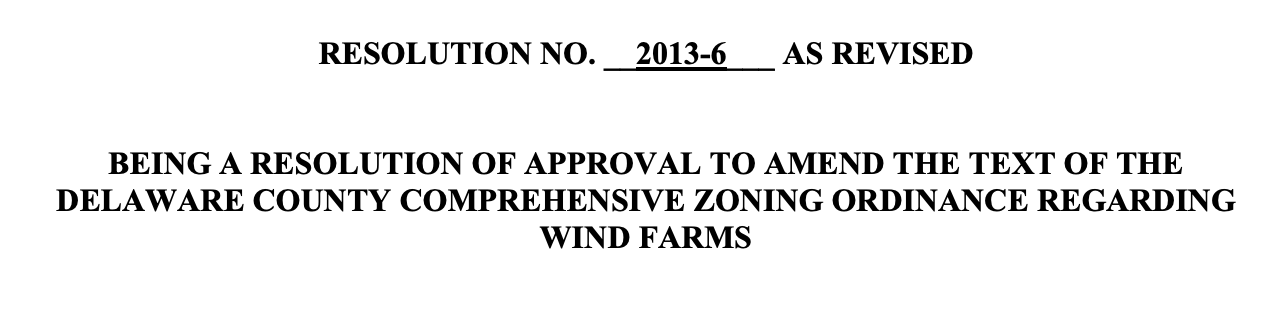 Company Based Wind Farm
Community Based Wind Farm
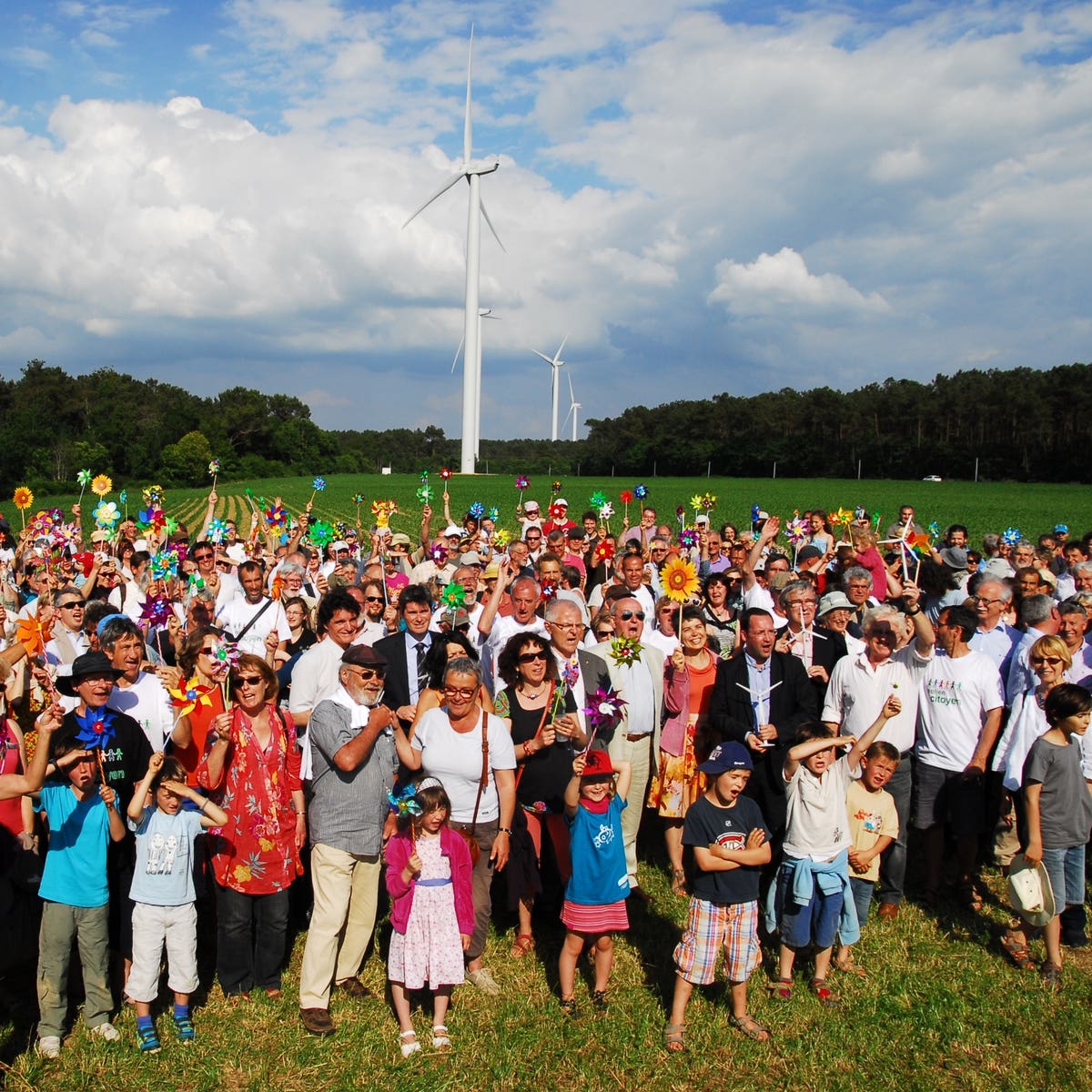 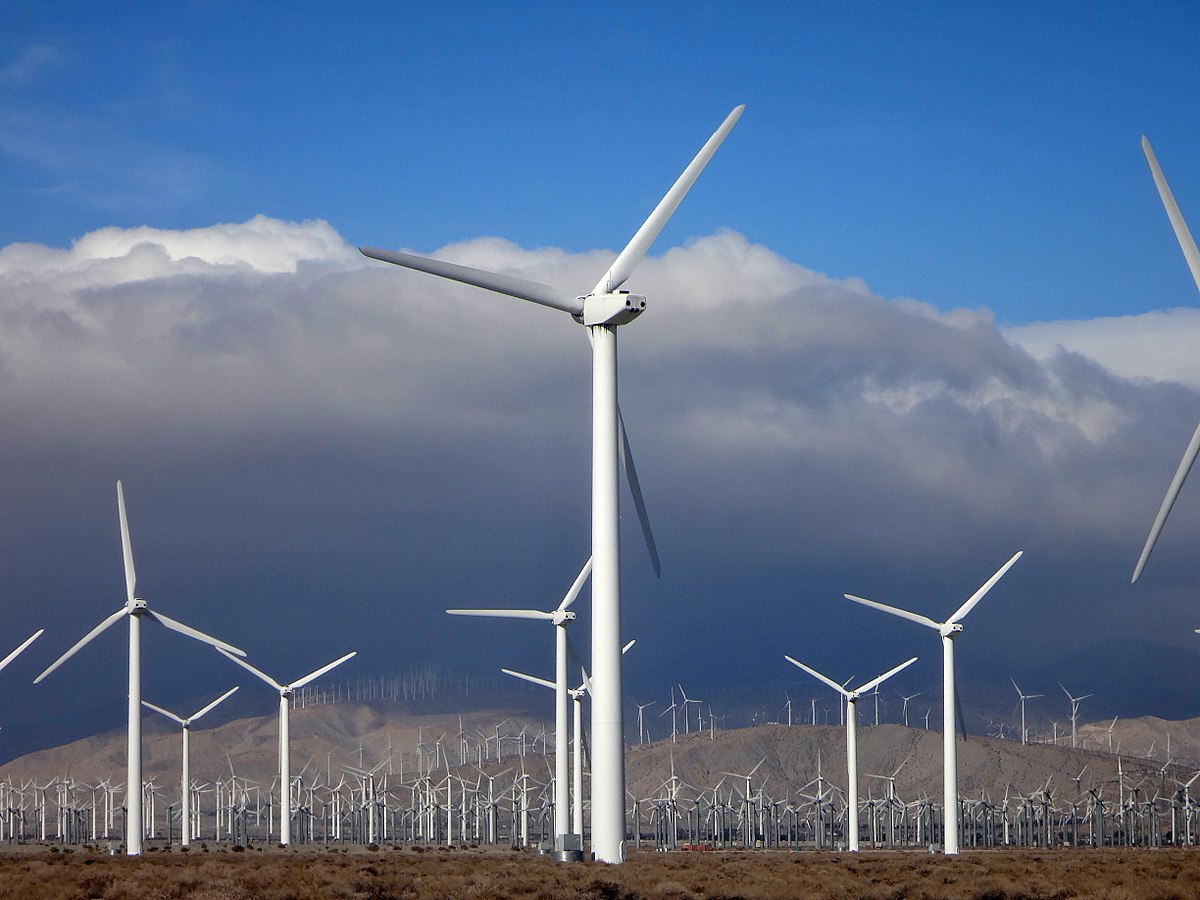 VS.
Looking Ahead
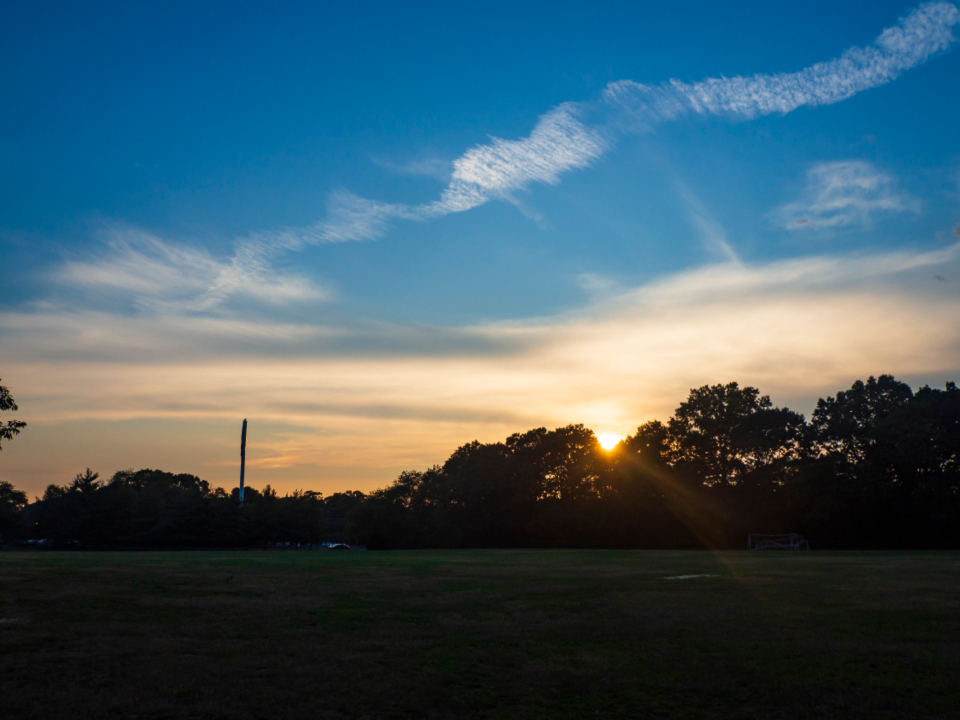 stocksnap.io